The Little Fox
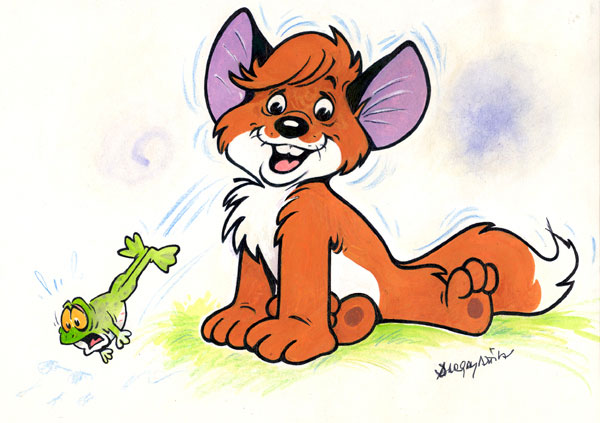 1981 Hungarian animated film

Based on the novel Vuk by István Fekete

One of the classics of Hungarian animation
The film tells the story of a little fox kit, Vuk, who ventures away from his family's den and, upon his return, learns from his uncle Karak that his entire family has been shot and killed by a human hunter
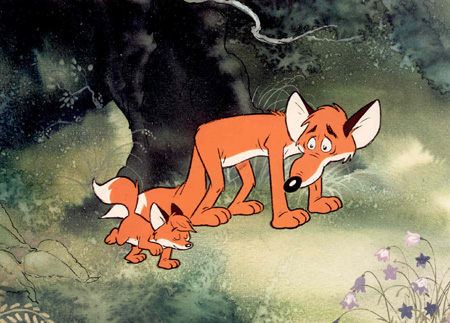 Karak then offers for Vuk to stay with him, and he continues to raise him.
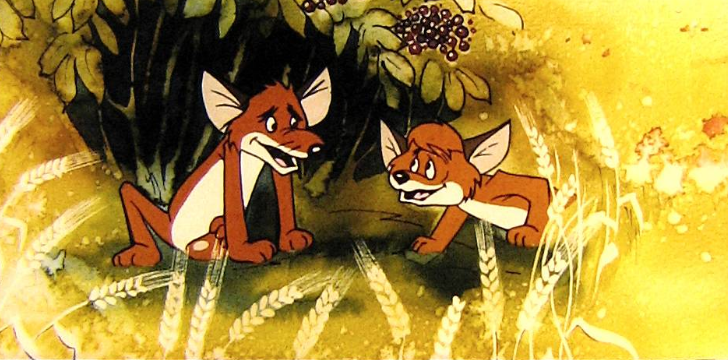 As Vuk grows older, he develops much cunning and cleverness.
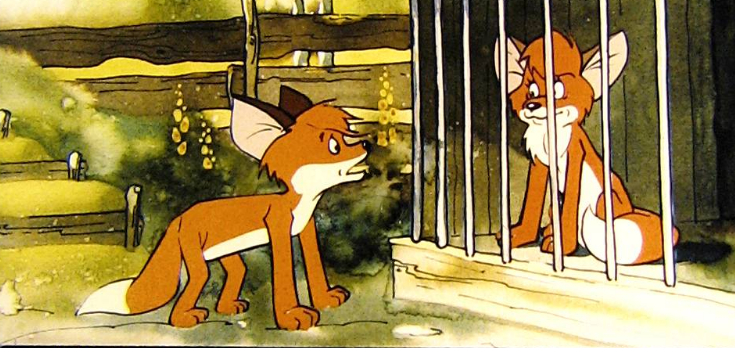 Then he finds a vixen, a young adult fox named Foxy, who is held captive in a cage on a human farm.
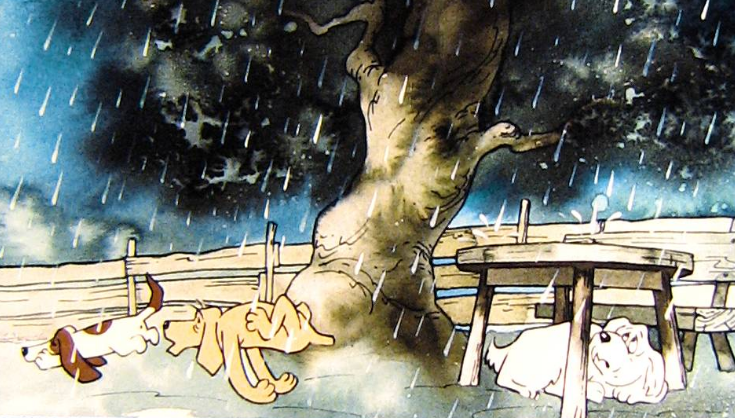 He tricks the guard dogs and other animals, as well as the hunter himself…
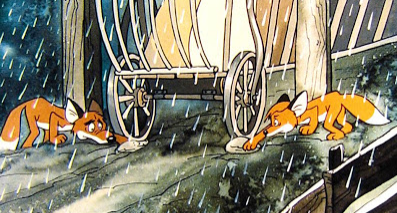 …and eventually helps the vixen escape.
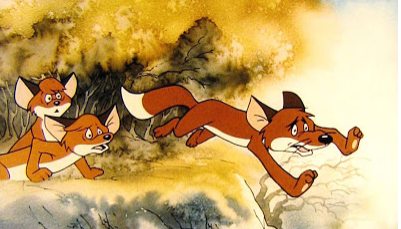 Foxy joins Vuk and Karak in the woods, but Vuk's uncle is shot by humans during a hunt.
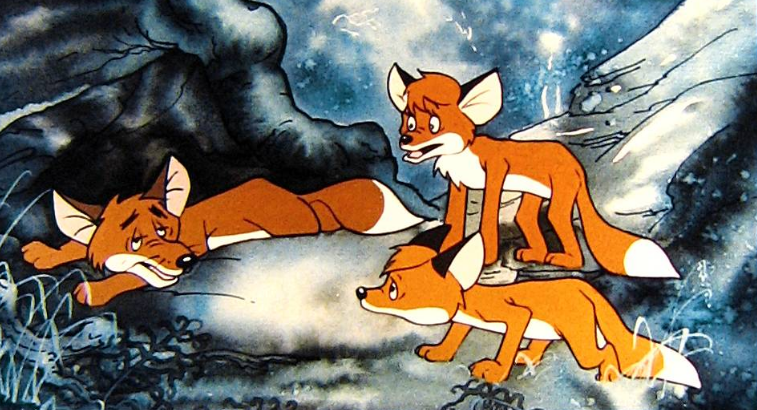 Karak dies and …
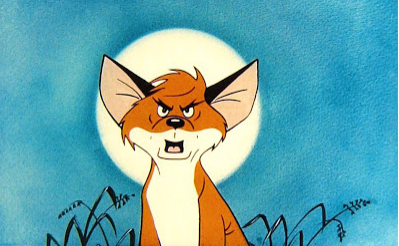 …Vuk swears revenge on the hunter and finally accomplishes it…
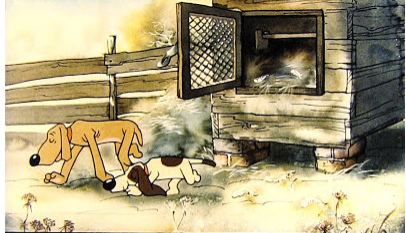 …playing many jokes on the hunter's stupid dogs, killing and devouring the man's livestock and eventually playing tricks on the man himself.
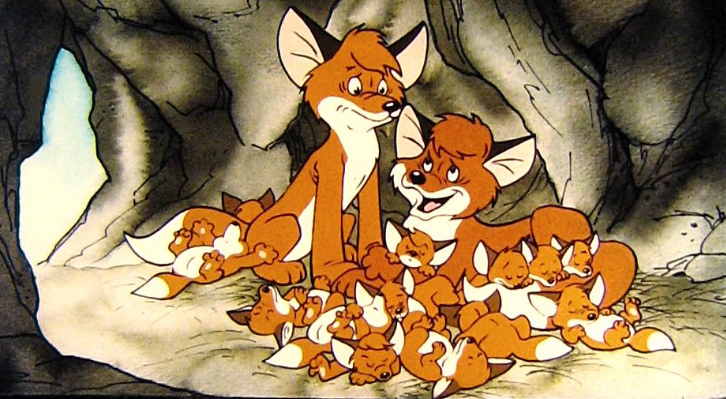 At the end of the film, Vuk and Foxy have cubs of their own.
The English-language dub
Released in the USA

The English dub changes Vuk’s name to „Vic” and his wife’s name to „Foxy”, although Karak’s name remained unchanged.
The famous theme-song of the cartoon